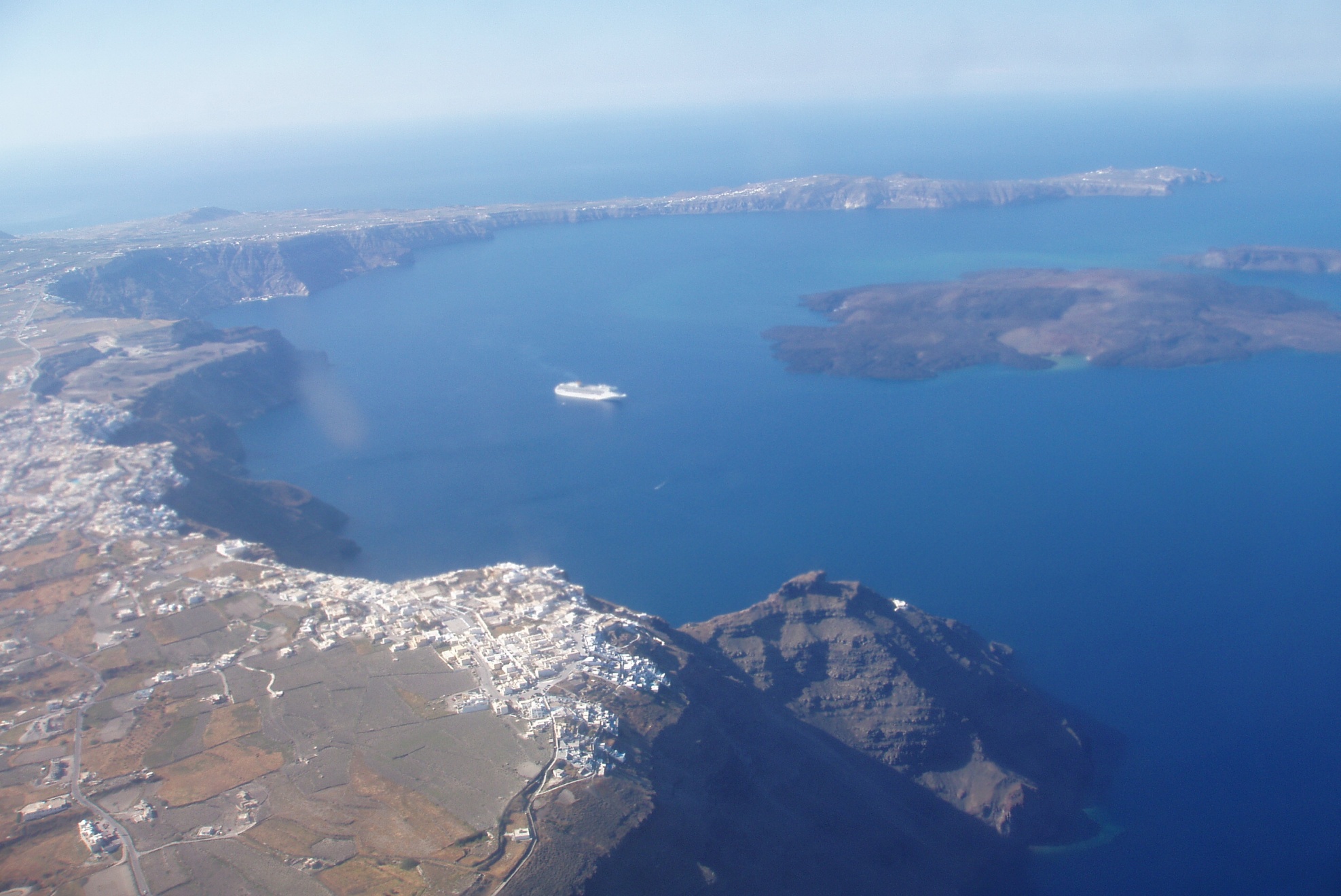 Δρ. ΕΥΘΥΜΗΣ ΛΕΚΚΑΣ
ΚΑΘΗΓΗΤΗΣ
ΔΥΝΑΜΙΚΗΣ ΤΕΚΤΟΝΙΚΗΣ ΕΦΑΡΜΟΣΜΕΝΗΣ ΓΕΩΛΟΓΙΑΣ & ΔΙΑΧΕΙΡΙΣΗΣ ΦΥΣΙΚΩΝ ΚΑΤΑΣΤΡΟΦΩΝ
ΠΡΟΕΔΡΟΣ 
ΟΡΓΑΝΙΣΜΟΥ ΑΝΤΙΣΕΙΣΜΙΚΟΥ ΣΧΕΔΙΑΣΜΟΥ & ΠΡΟΣΤΑΣΙΑΣ
ΓΕΩΔΥΝΑΜΙΚΟΙ ΚΙΝΔΥΝΟΙ 
ΣΤΟ ΗΦΑΙΣΤΕΙΑΚΟ ΣΥΜΠΛΕΓΜΑ ΤΗΣ ΣΑΝΤΟΡΙΝΗΣ .
ΔΙΑΧΕΙΡΙΣΗ ΚΑΤΟΛΙΣΘΗΤΙΚΟΥ ΚΙΝΔΥΝΟΥ
ΑΘΗΝΑ - ΣΑΝΤΟΡΙΝΗ 2025
Email: elekkas@geol.uoa.gr
Website: www.elekkas.gr
ΚΑΤΟΛΙΣΘΗΤΙΚΟΣ ΚΙΝΔΥΝΟΣ ΚΑΙ ΚΑΤΟΛΙΣΘΗΤΙΚΗ ΔΙΑΚΙΝΔΥΝΕΥΣΗ ΣΤΗ ΚΑΛΔΕΡΑ ΣΑΝΤΟΡΙΝΗΣ
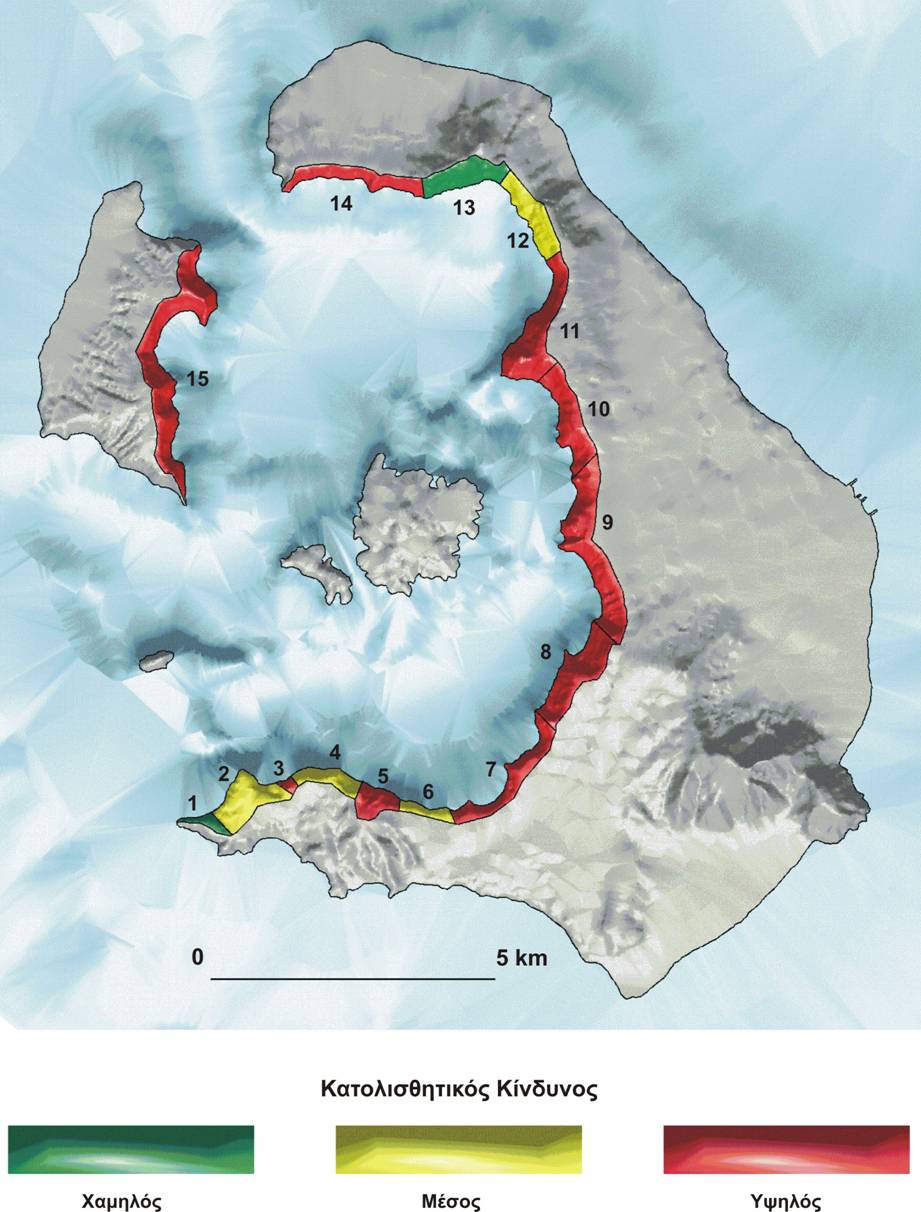 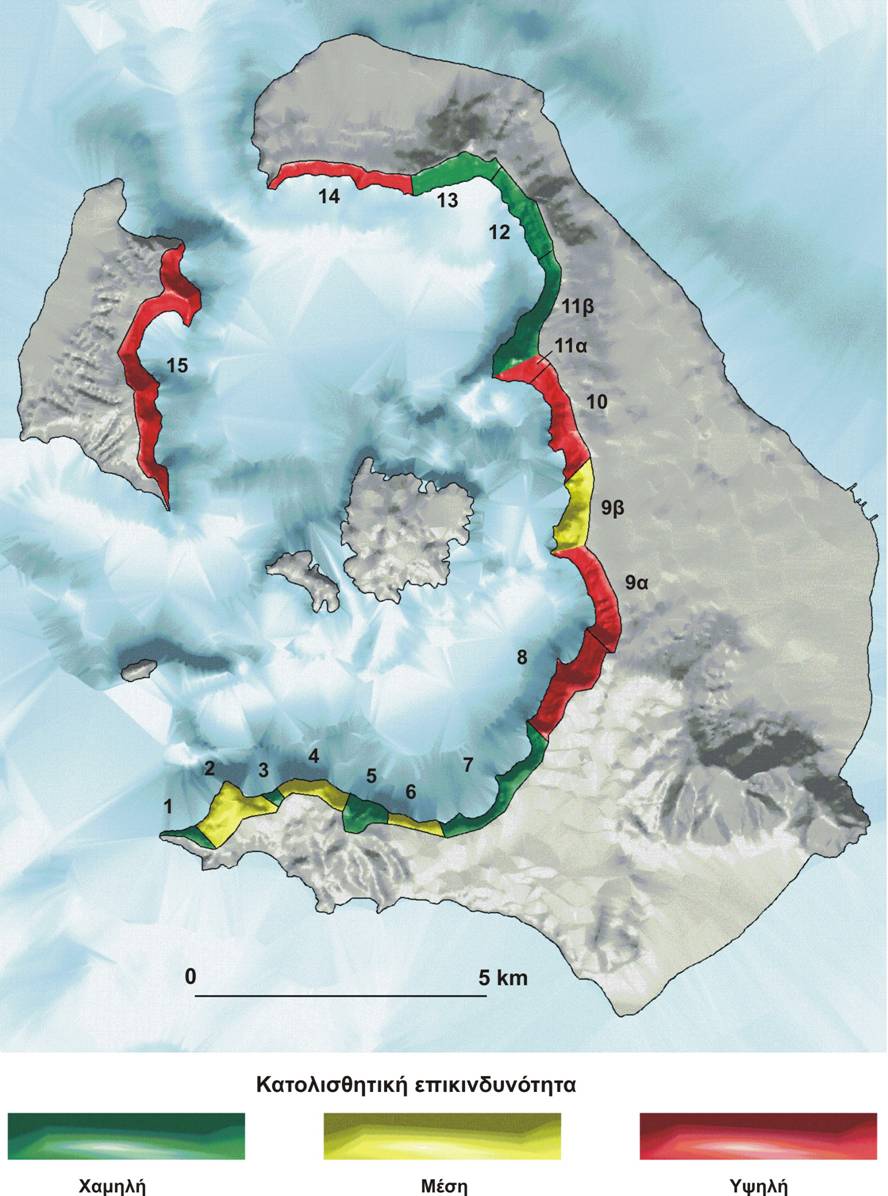 Lekkas E , 2010
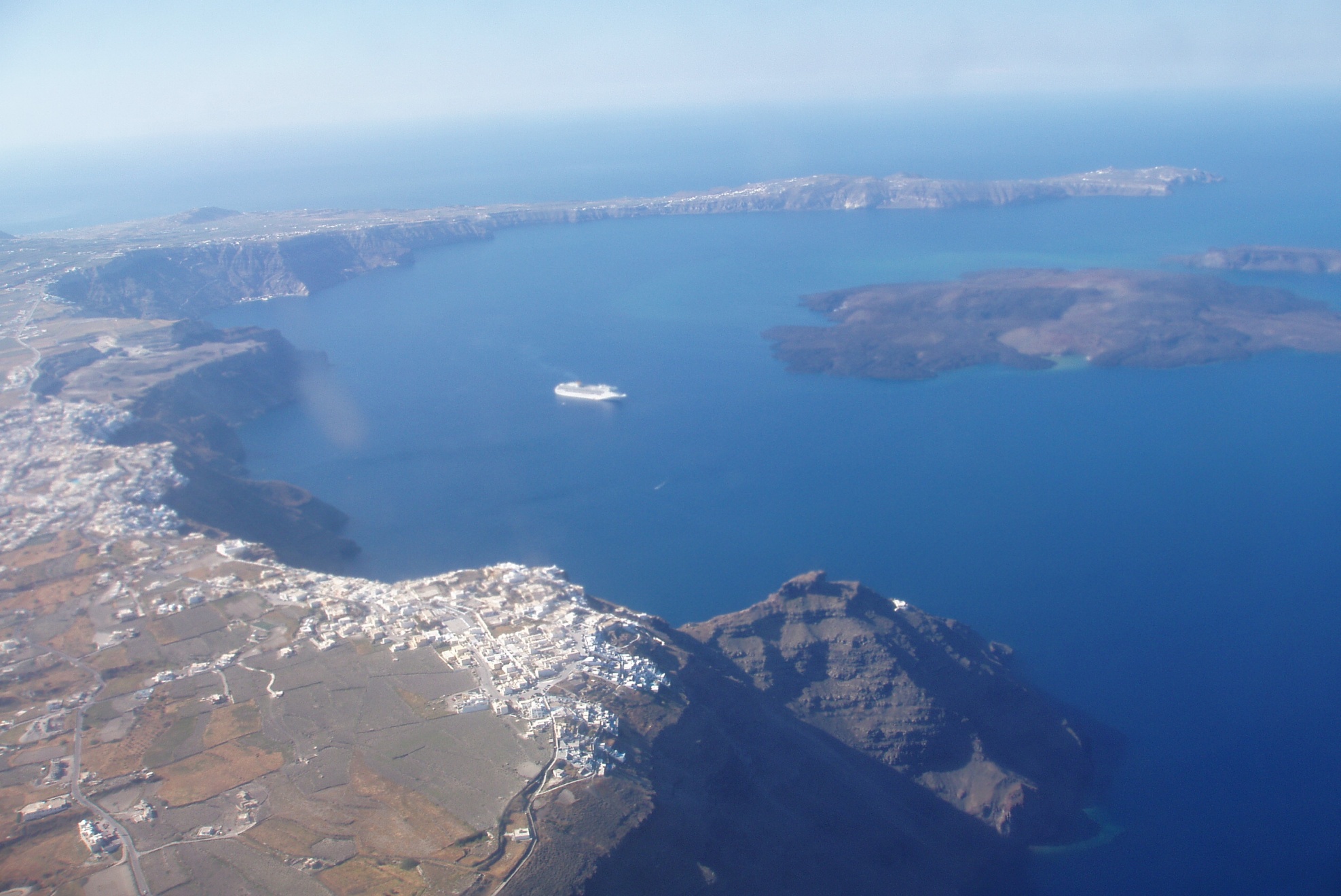 ΑΜΕΣΑ ΜΕΤΡΑ ΠΟΛΙΤΙΚΗΣ ΠΡΟΣΤΑΣΙΑΣ ΛΟΓΩ ΤΟΥ ΚΑΤΟΛΙΣΘΗΤΙΚΟΥ ΚΙΝΔΥΝΟΥ 
ΣΤΗ ΝΗΣΟ ΘΗΡΑ
ΠΕΔΙΑ ΕΦΑΡΜΟΓΗΣ ΔΡΑΣΕΩΝ 


Οι περιοχές υψηλής διακινδύνευσης είναι οι ακόλουθες:
 
α. Παλαιός Λιμένας Φηρών και ανάντι πρανή - Τελεφερίκ. 
β. Λιμάνι Αθηνιού και οδικό δίκτυο Όρμου Αθηνιού – Φηροστεφάνι. 
γ. Οία – Περιοχή Αμμούδι. 
δ. Οία - Περιοχή Αρμένης. 
ε. Θηρασιά – Οικισμός Κόρφου και ανάντι περιοχή (Μονοπάτι).
ΠΕΡΙΟΧΕΣ ΥΨΗΛΗΣ ΔΙΑΚΙΝΔΥΝΕΥΣΗΣ
Οία - Περιοχή Αρμένης
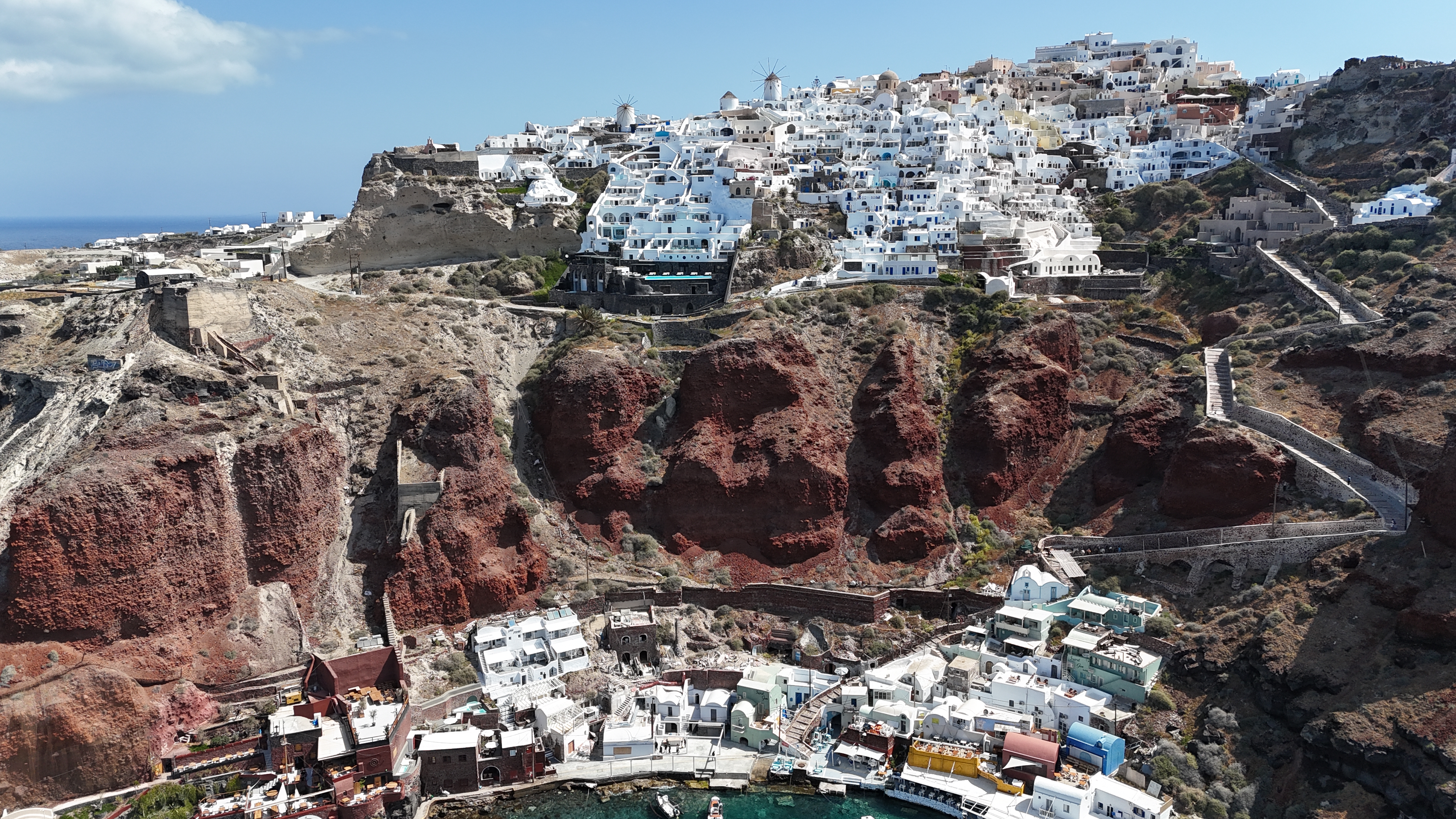 Θηρασιά - Οικισμός Κόρφου και ανάντι περιοχή (Μονοπάτι)
Οία - Περιοχή Αμμούδι
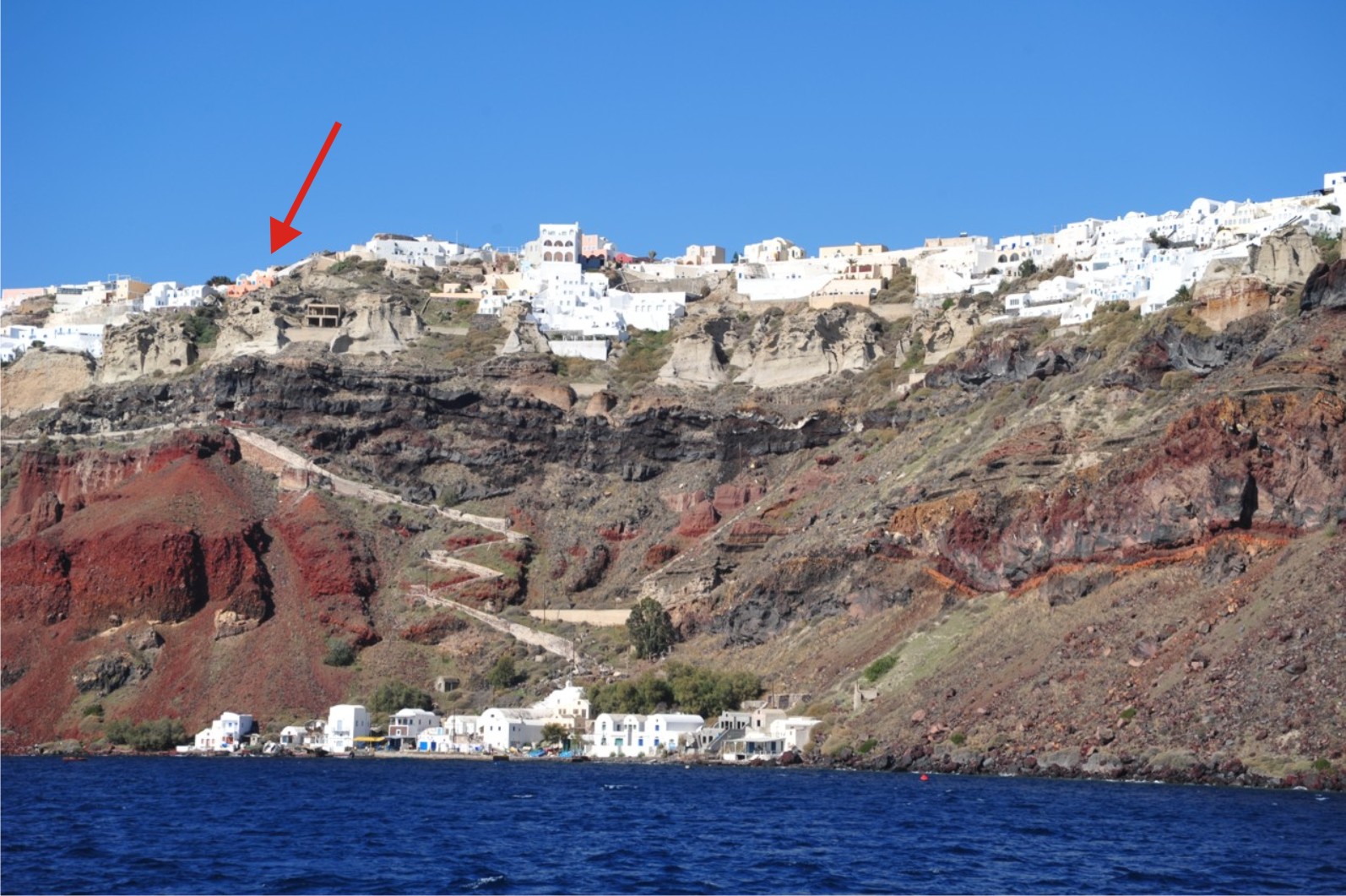 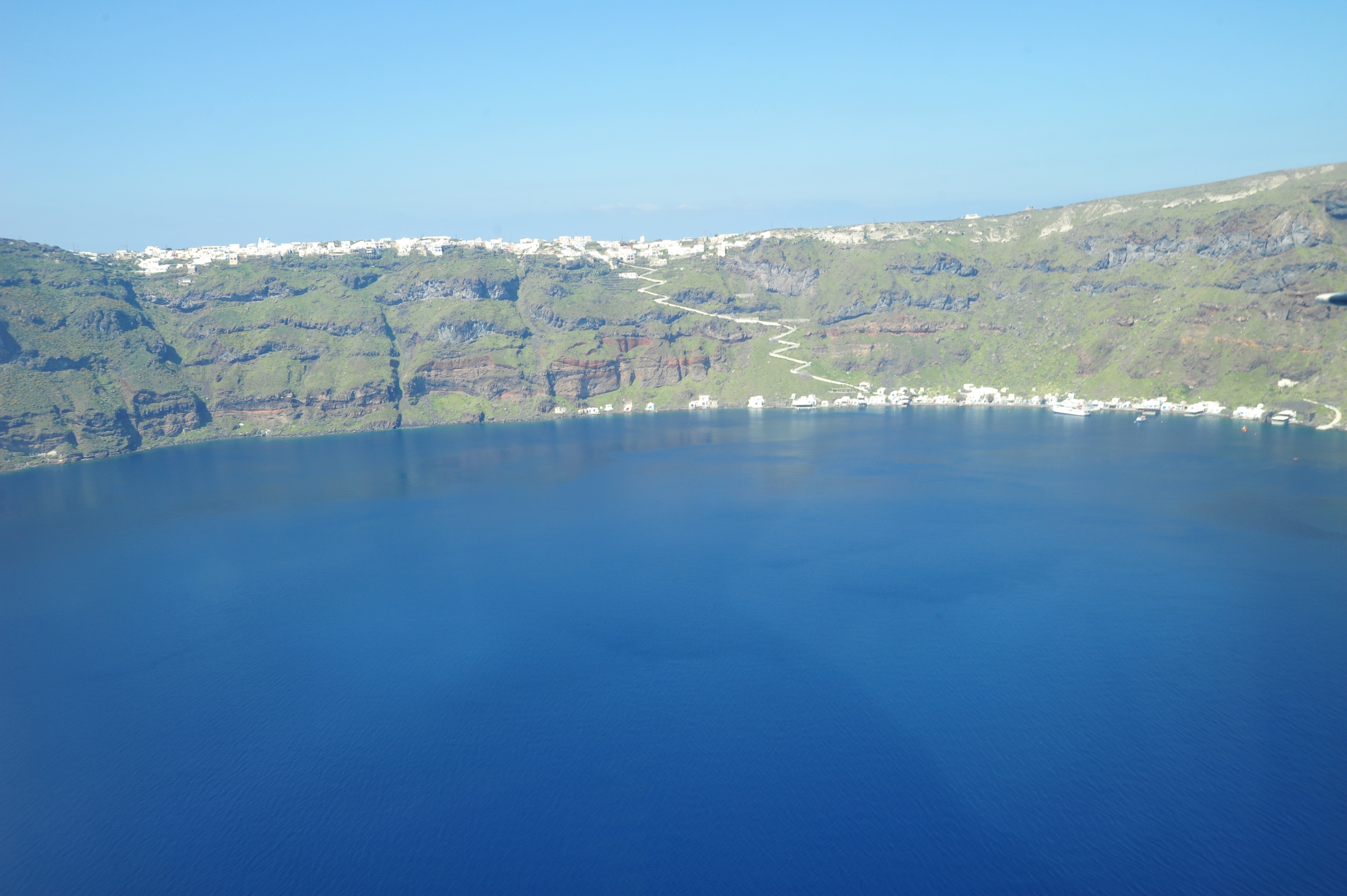 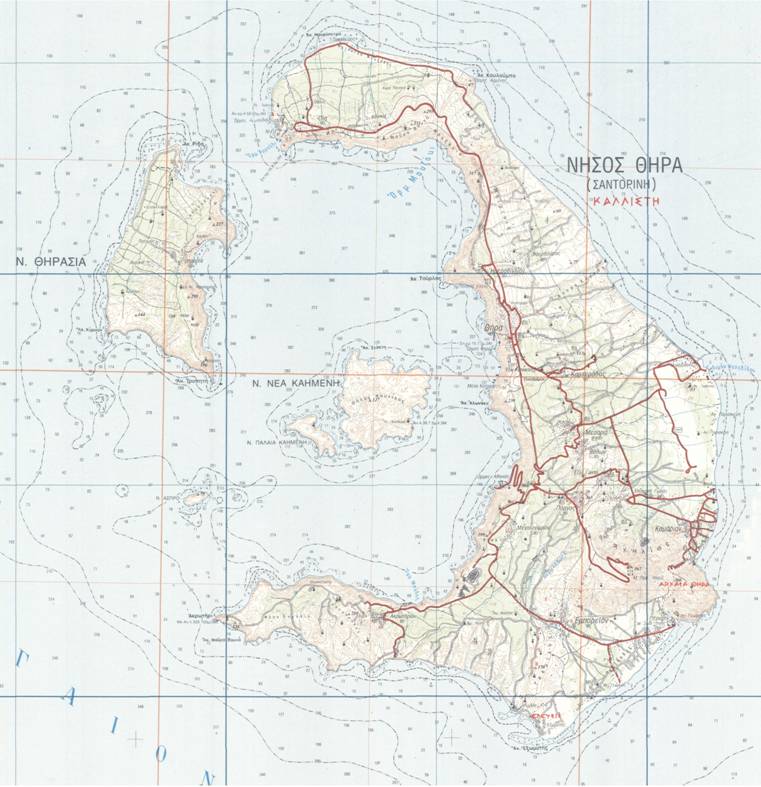 Παλαιός Λιμένας – Τελεφερικ
Φηροστεφανι.
Λιμάνι Αθηνιού και οδικό δίκτυο Όρμου Αθηνιού
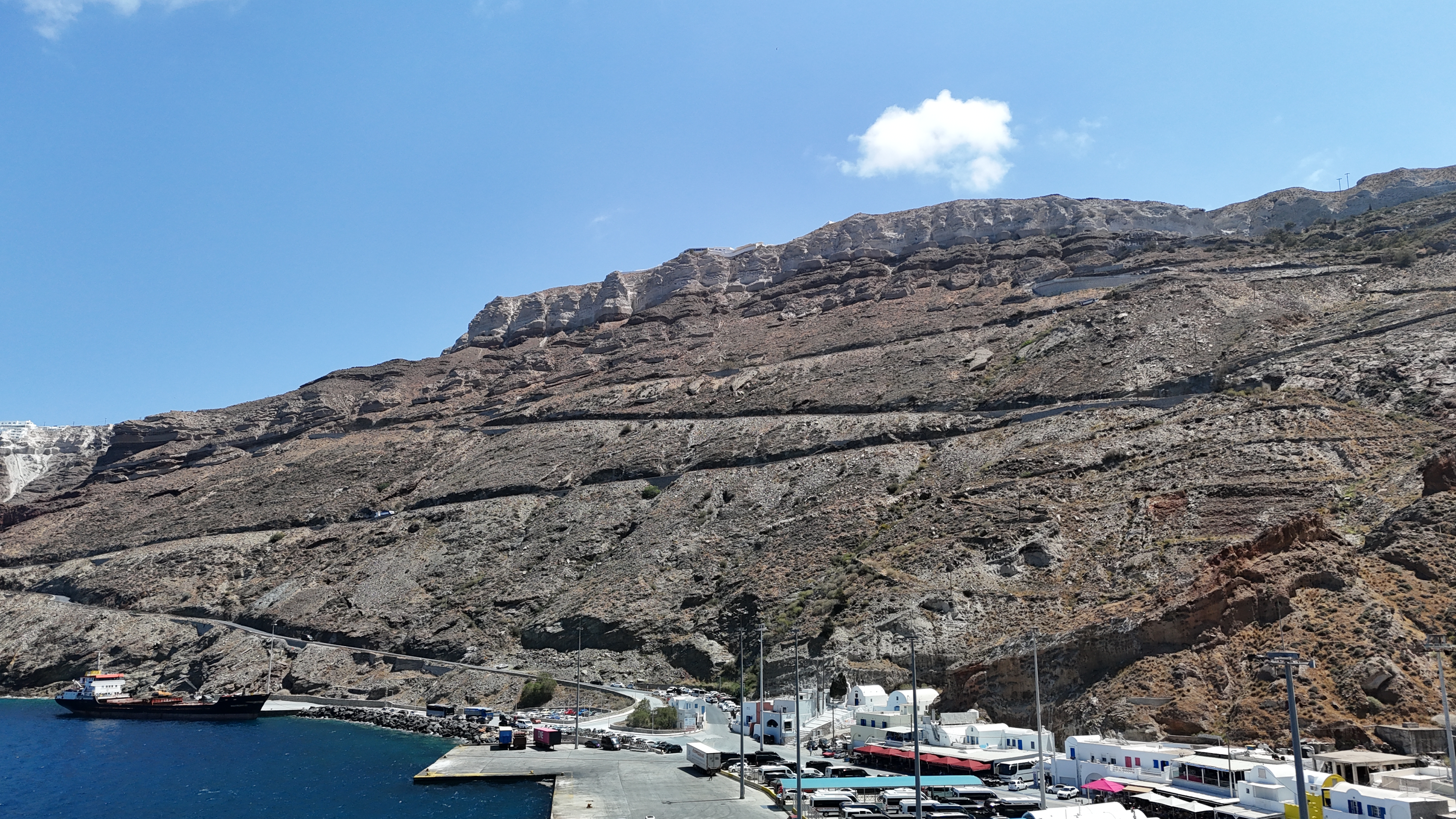 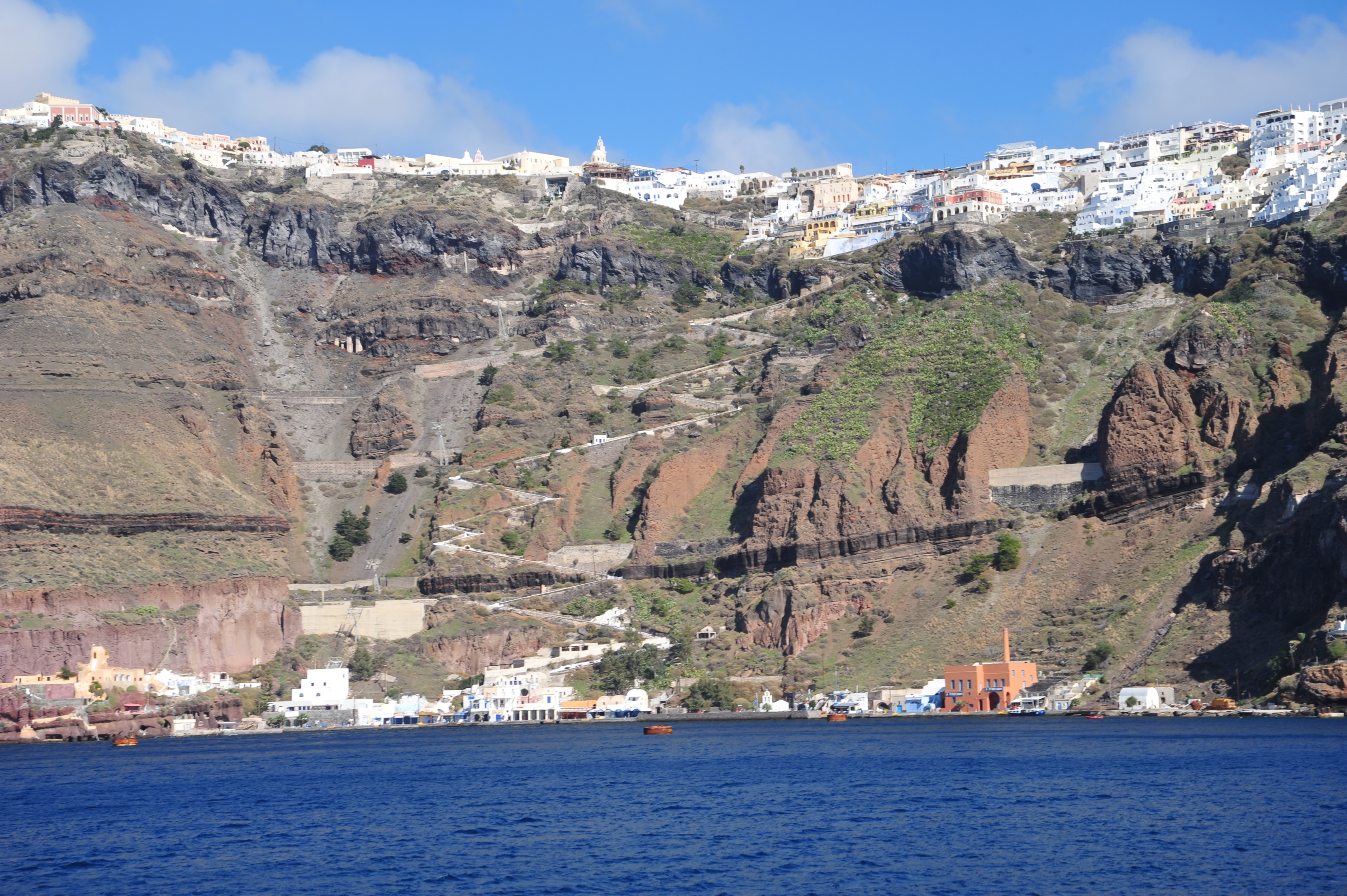 Α.  ΛΙΜΑΝΙ ΚΑΙ ΟΔΙΚΟ ΔΙΚΤΥΟ ΟΡΜΟΥ ΑΘΗΝΙΟΥ
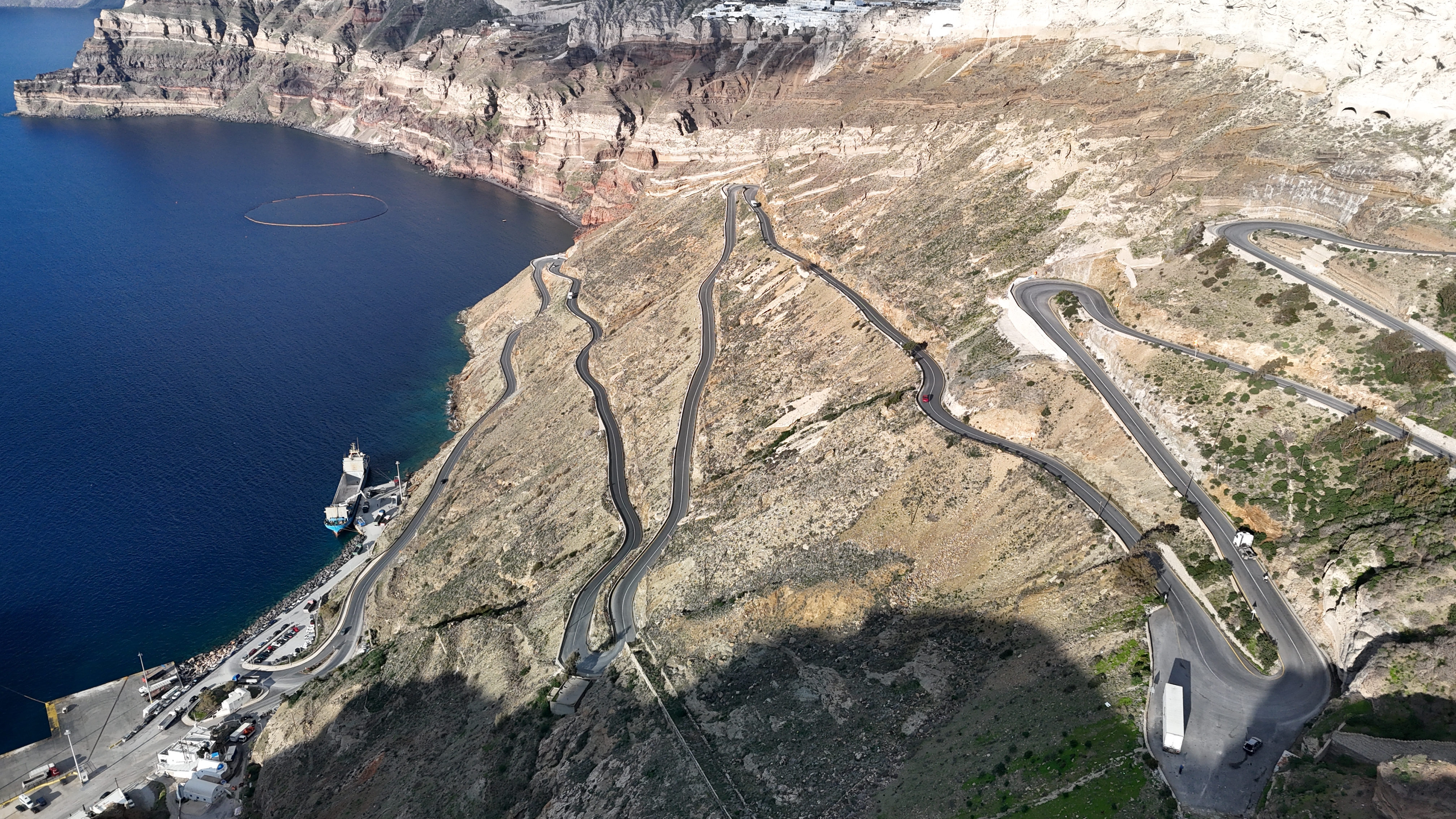 ΤΜΗΜΑΤΑ ΥΨΗΛΟΥ ΚΙΝΔΥΝΟΥ ΕΠΑΝΑΠΡΟΣΔΙΟΡΙΣΜΟΥ ΕΡΓΩΝ ΑΝΑΣΧΕΣΗΣ
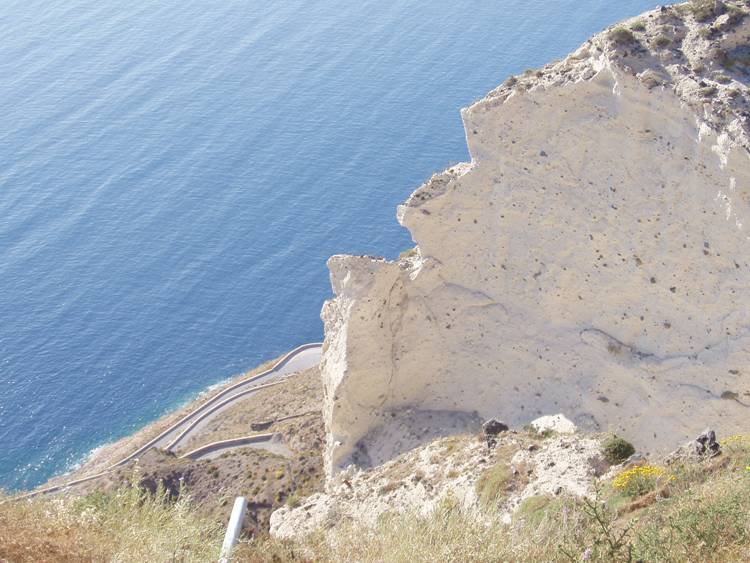 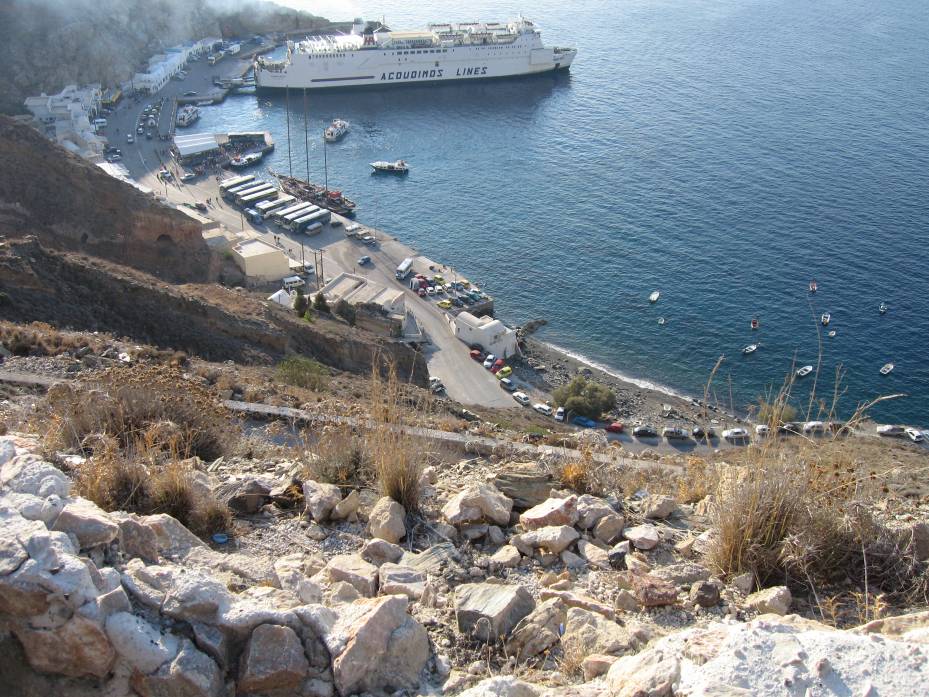 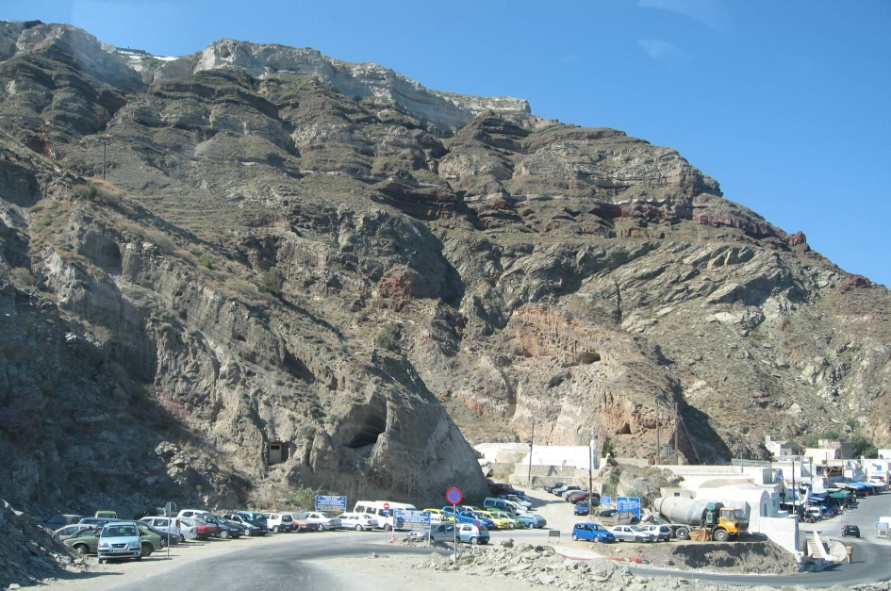 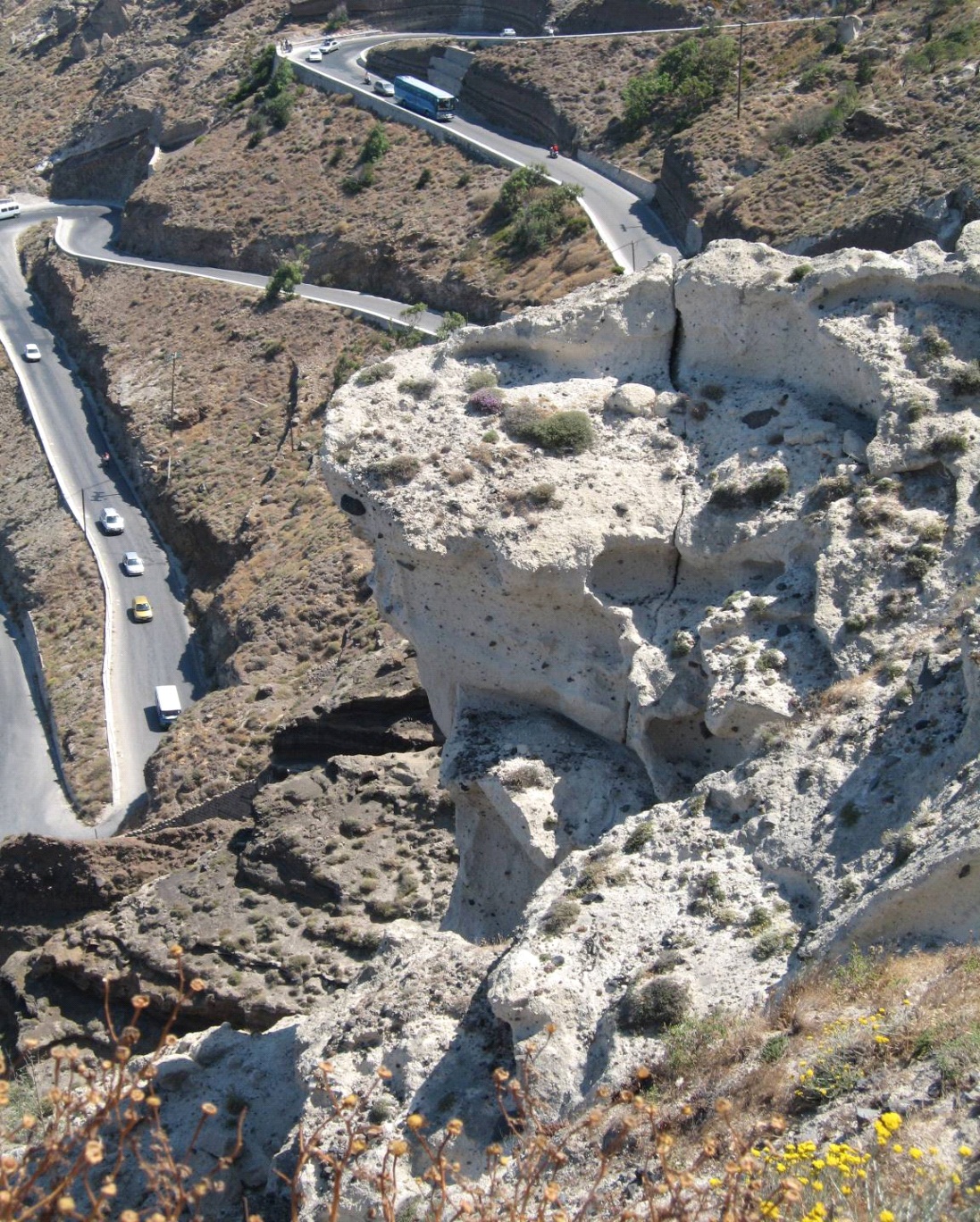 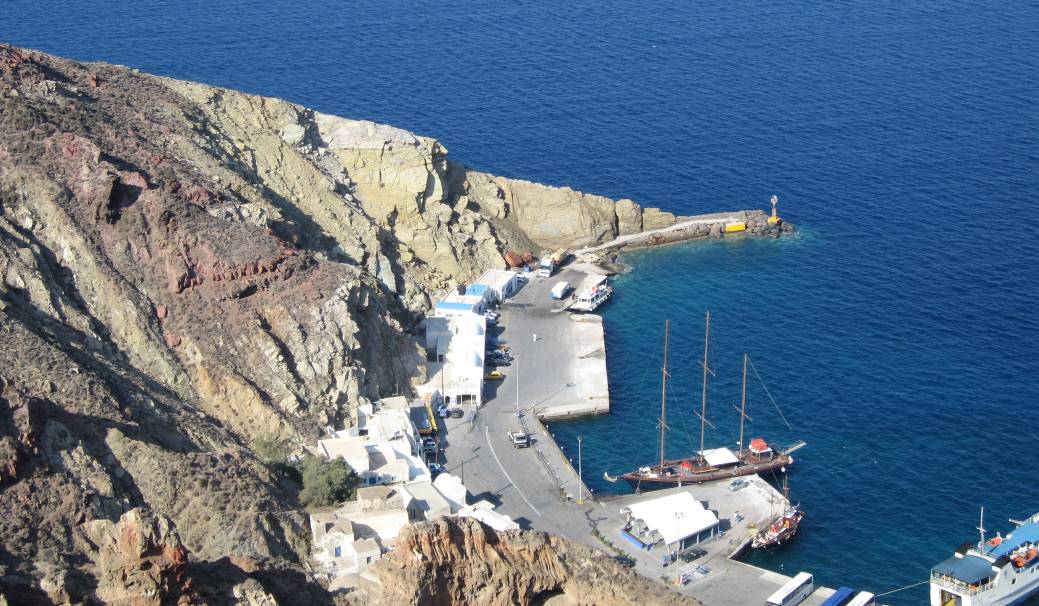 Β.  ΠΑΛΑΙΟΣ ΛΙΜΕΝΑΣ ΦΗΡΩΝ ΚΑΙ ΑΝΑΝΤΙ ΠΡΑΝΗ - ΤΕΛΕΦΕΡΙΚ ΕΝΔΕΙΚΤΙΚΕΣ ΠΕΡΙΟΧΕΣ ΕΠΑΝΑΠΡΟΣΔΙΟΡΙΣΜΟΥ ΚΙΝΔΥΝΟΥ ΚΑΤΟΛΙΣΘΗΣΗΣ
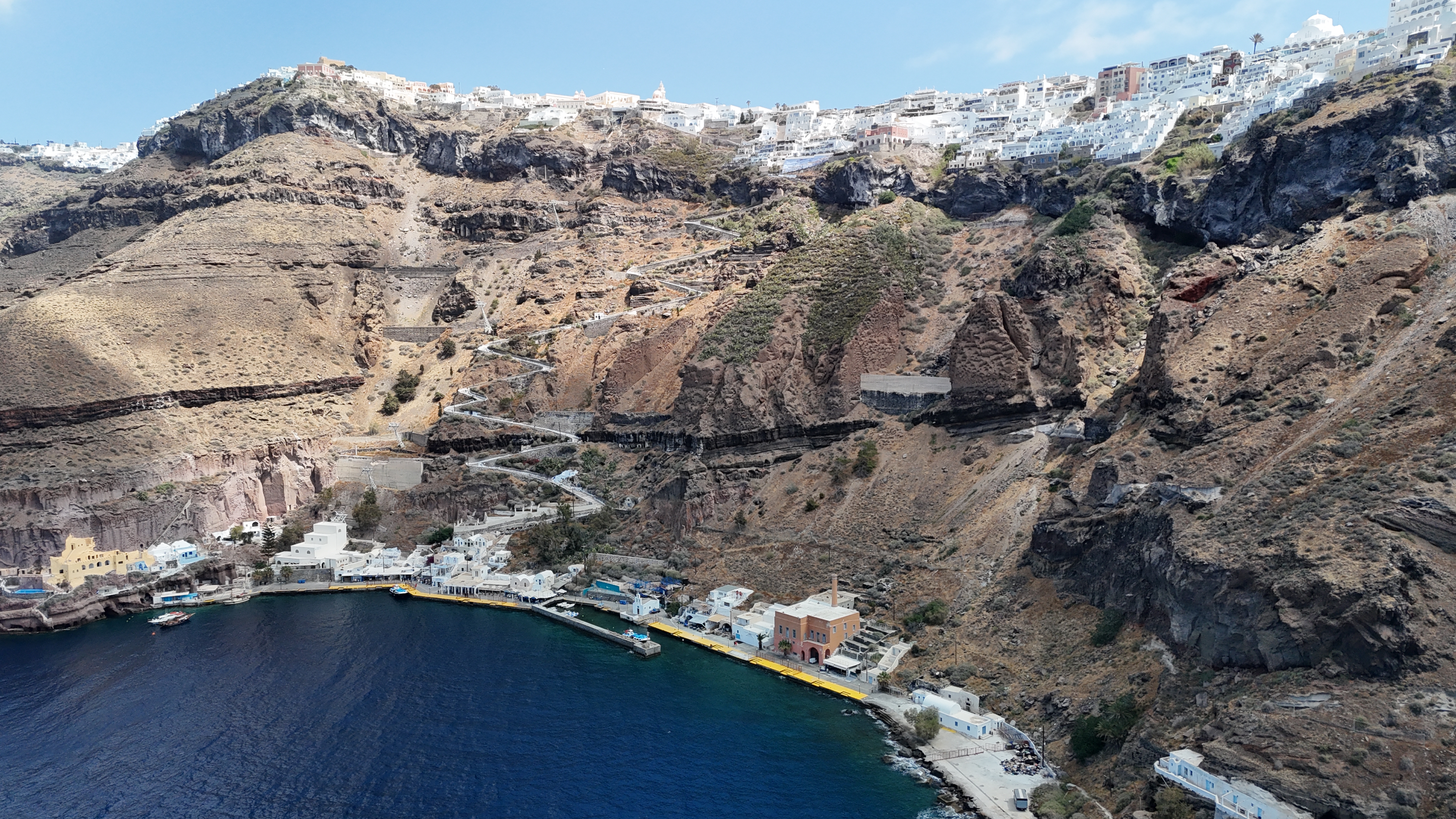 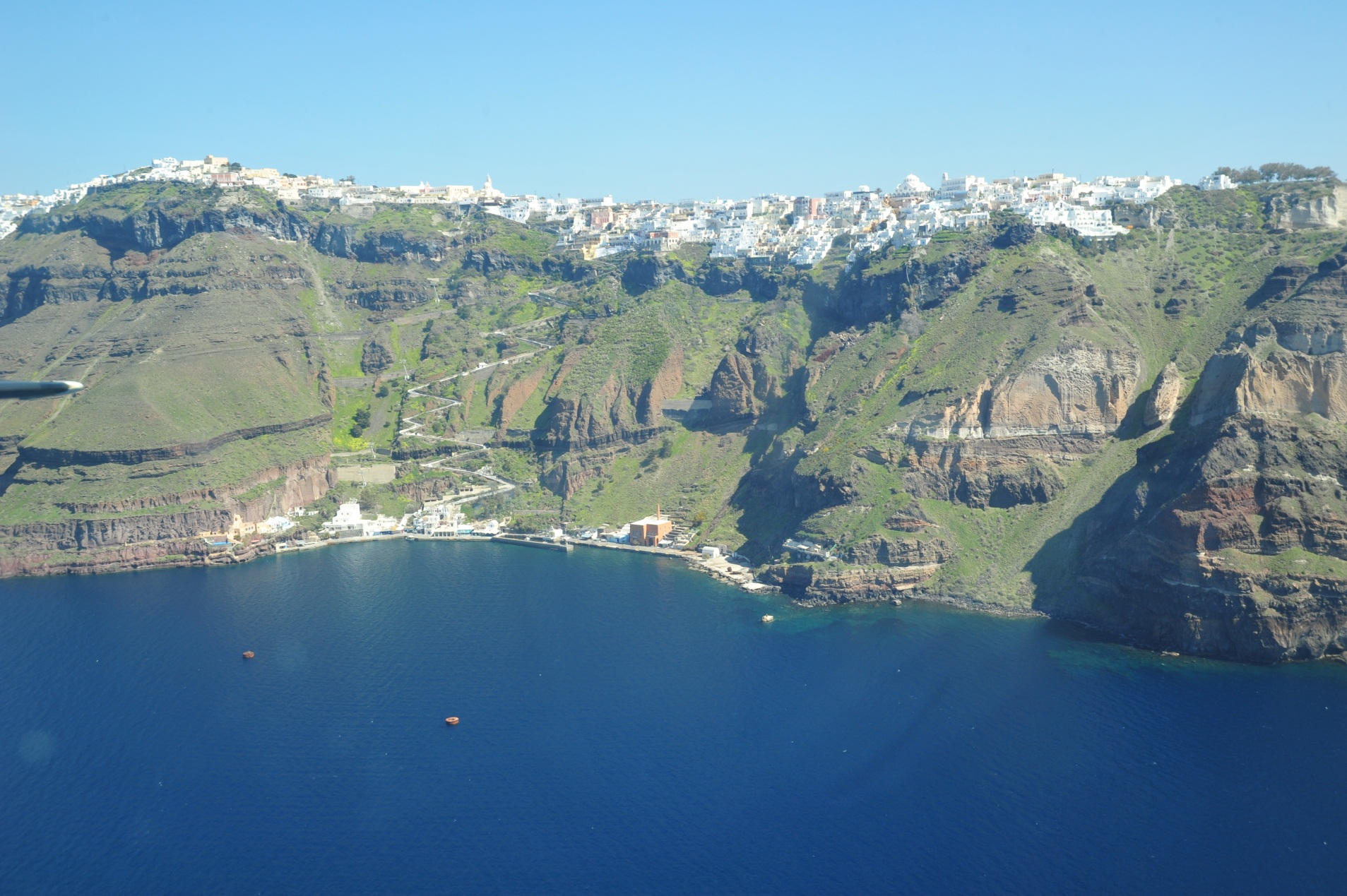 ΕΝΔΕΙΚΤΙΚΕΣ ΠΕΡΙΟΧΕΣ ΕΠΑΝΑΠΡΟΣΔΙΟΡΙΣΜΟΥ ΚΙΝΔΥΝΟΥ ΚΑΤΟΛΙΣΘΗΣΗΣ
Γ. ΟΙΑ - ΠΕΡΙΟΧΗ ΑΡΜΕΝΗΣ
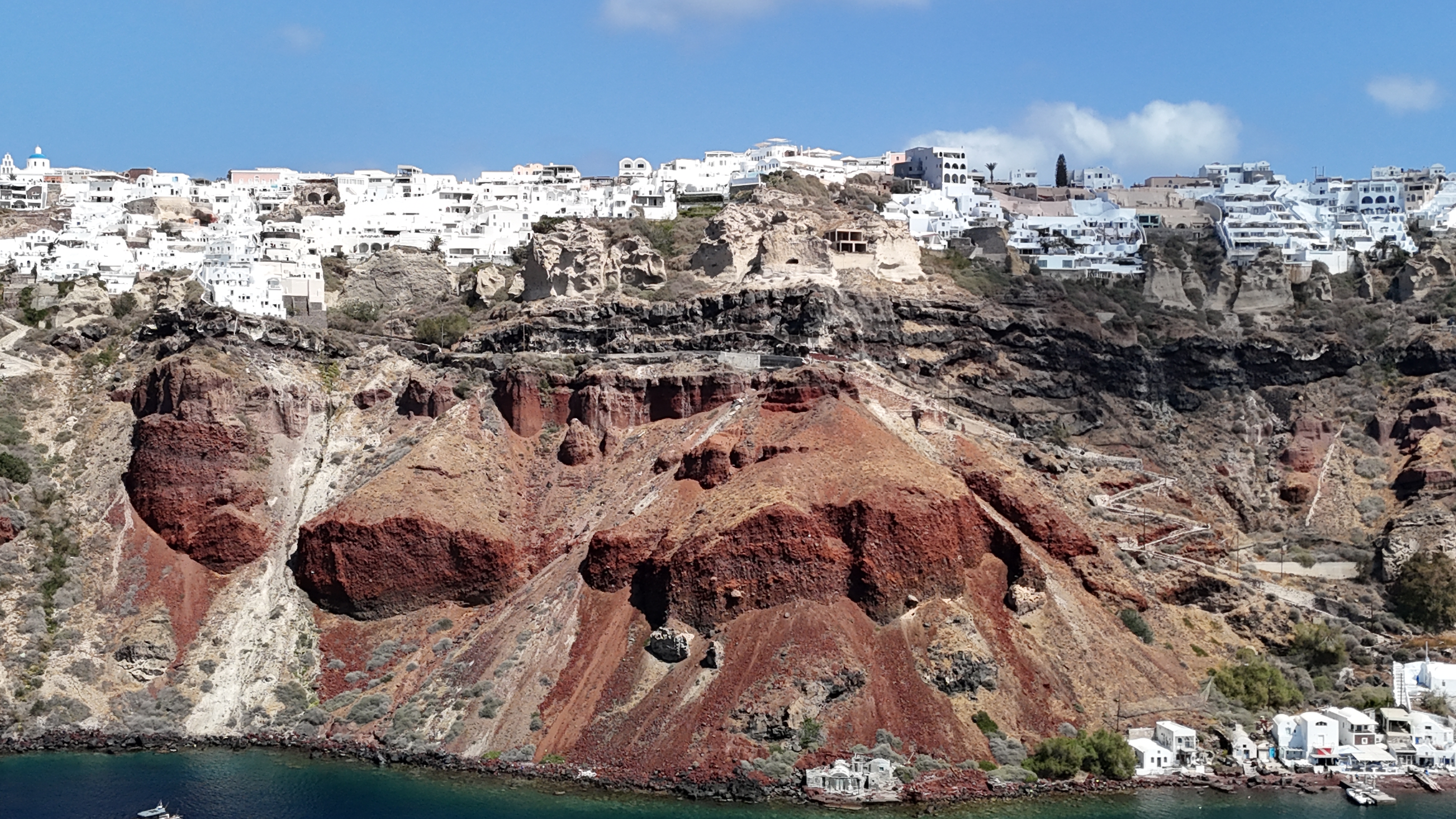 Δ. ΟΙΑ – ΠΕΡΙΟΧΗ ΑΜΜΟΥΔΙ
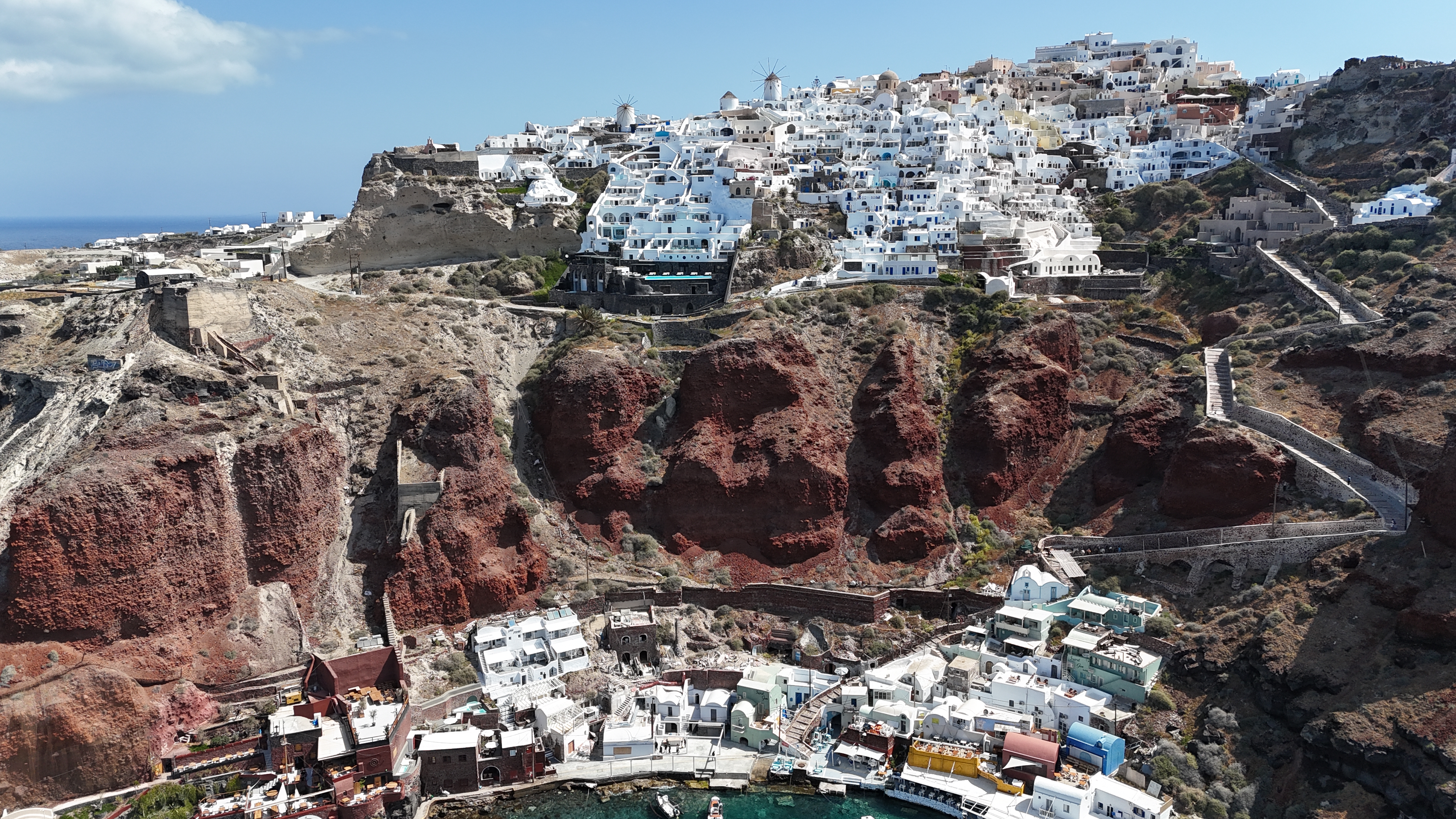 ΘΗΡΑΣΙΑ – ΟΙΚΙΣΜΟΣ ΚΟΡΦΟΥ - ΚΑΤΟΛΙΣΘΗΣΗ 27 ΑΠΡ 2024
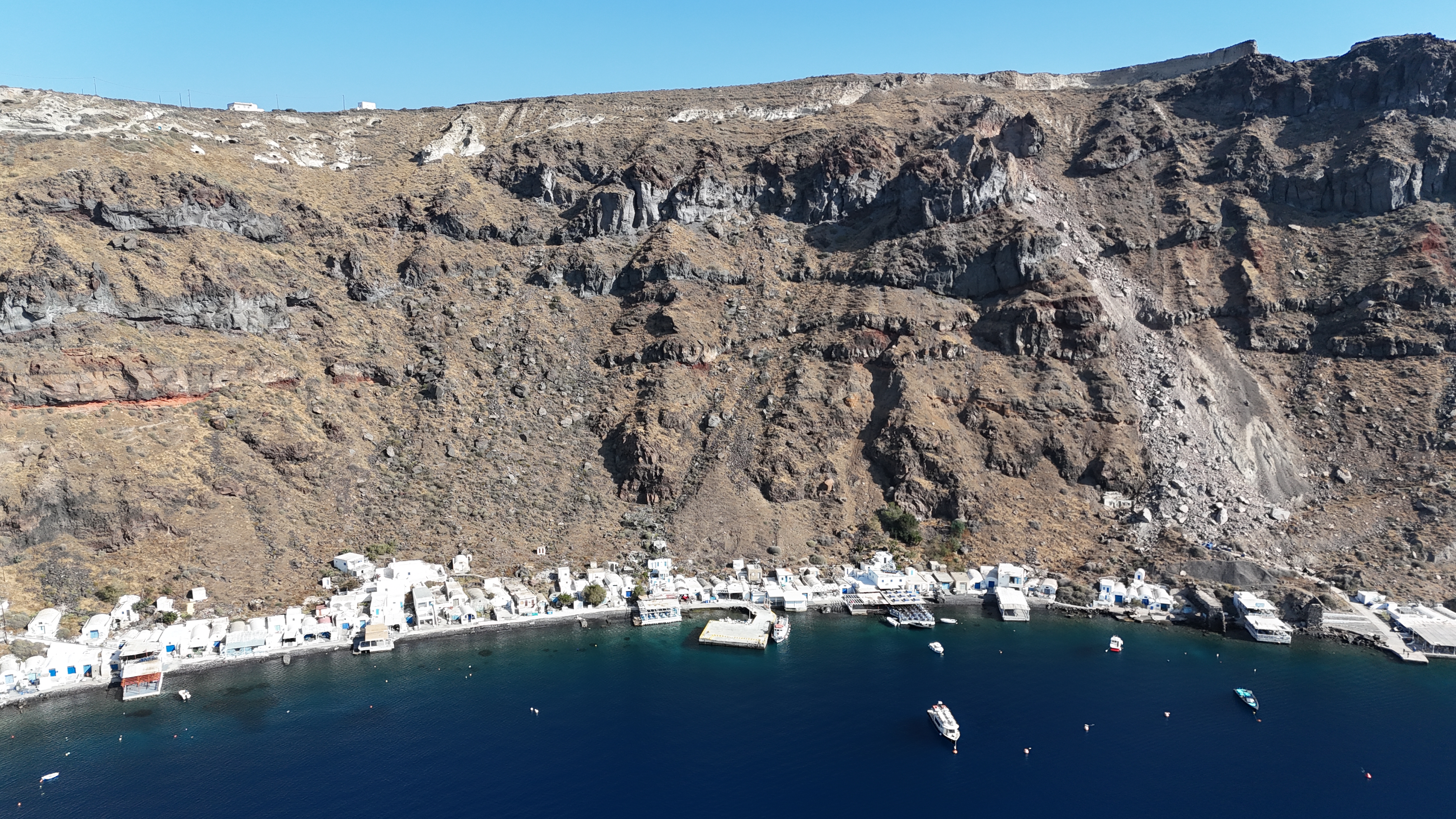 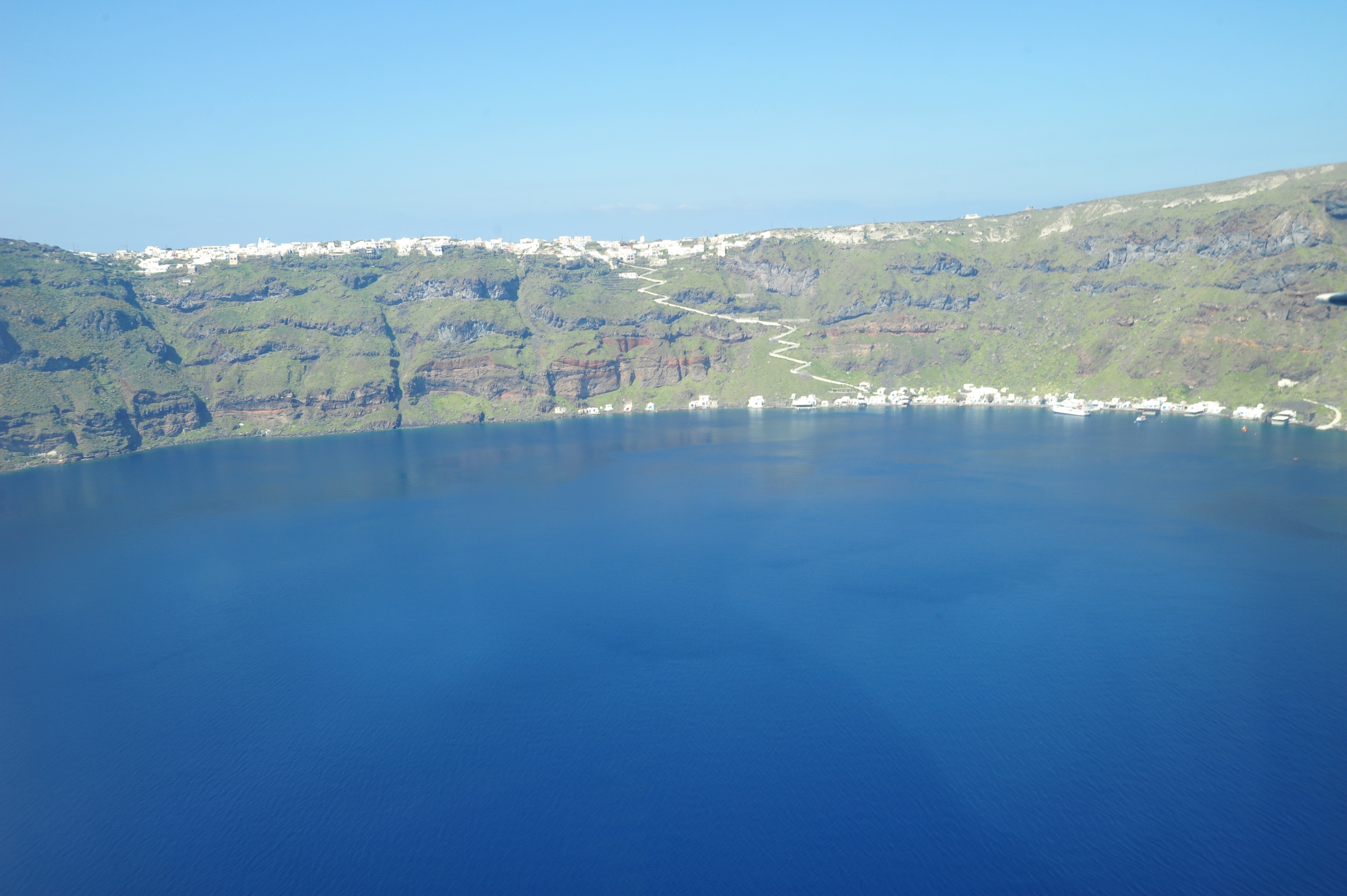 ΧΩΡΙΚΗ ΚΑΤΑΝΟΜΗ ΚΙΝΔΥΝΩΝ ΓΙΑ ΤΟ ΠΙΘΑΝΟΤΕΡΟ ΣΕΝΑΡΙΟ
ΧΩΡΙΚΗ ΚΑΤΑΝΟΜΗ ΚΙΝΔΥΝΩΝ ΓΙΑ ΤΟ ΑΚΡΑΙΟ ΣΕΝΑΡΙΟ
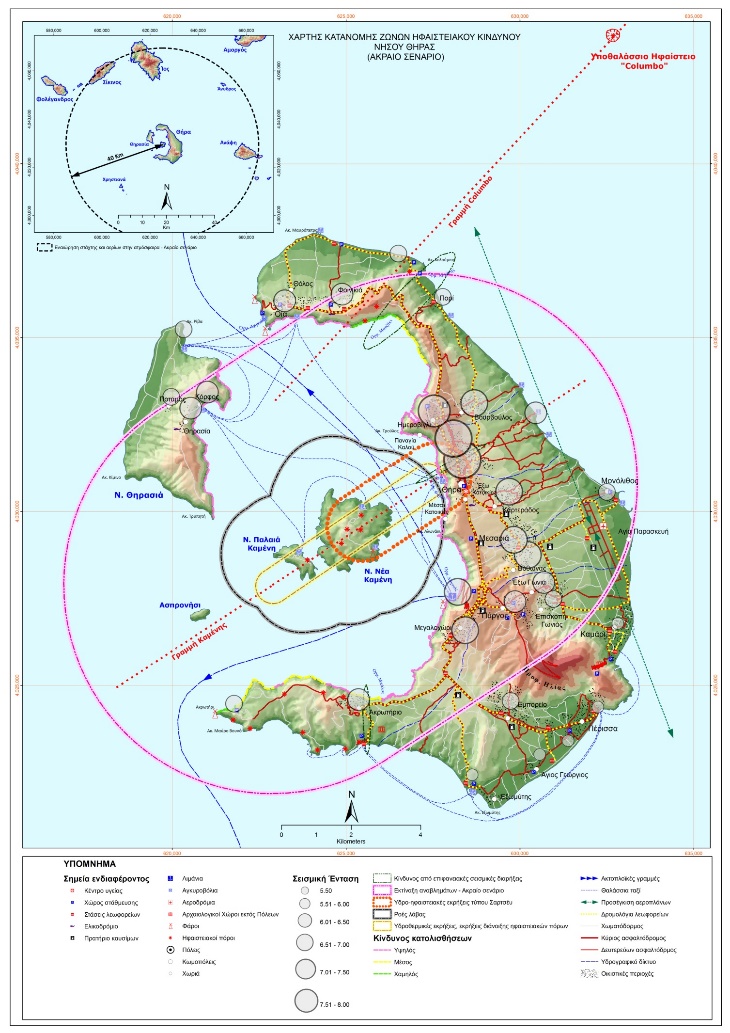 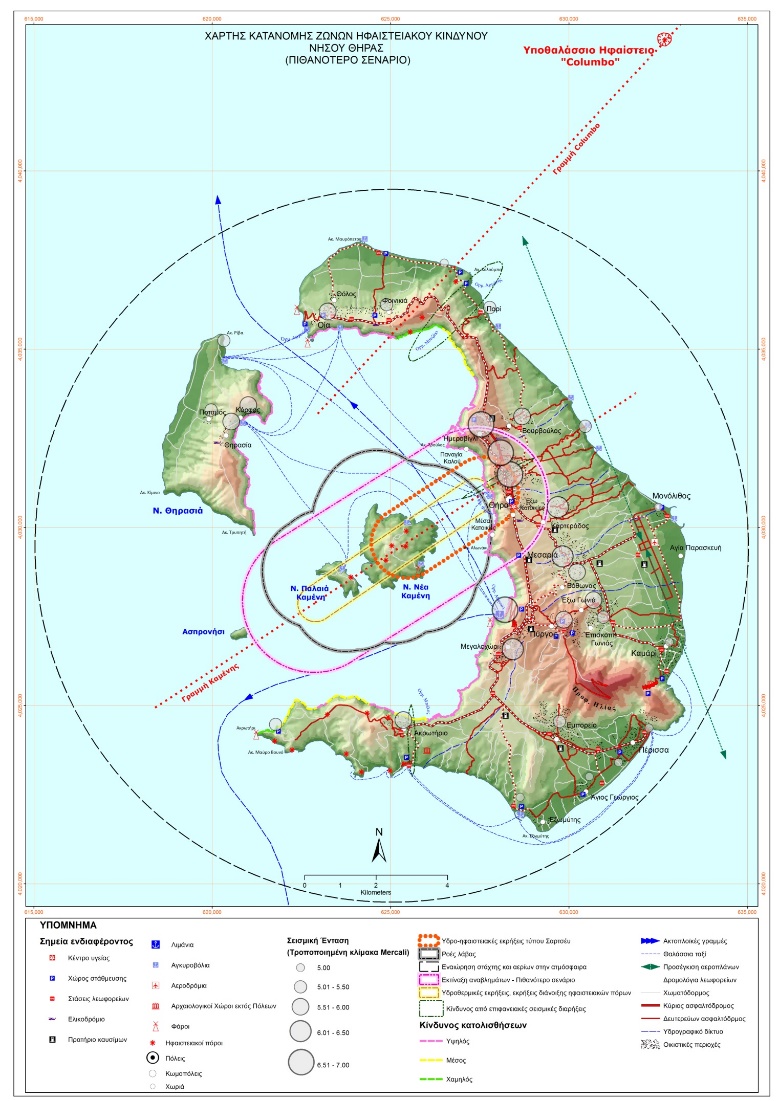